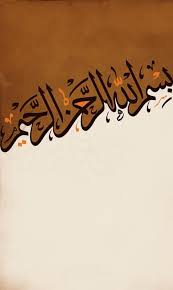 মৃত ব্যক্তি ও           আমরা- ২য় পর্ব
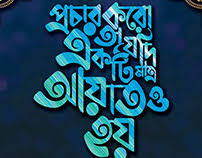 আসসালামু’আলাইকুম 
ওয়া রাহমাতুল্লাহী ওয়া বারাকাতুহ
মানুষের জীবনের ৩টা প্রশ্ন অত্যন্ত জরুরীঃ
১। মানুষ কোথা থেকে পৃথিবীতে এসেছেঃ
     তোমরা আল্লাহর সাথে কেমন করে কুফরীর আচরণ করতে পারো ? অথচ তোমরা ছিলে  
     প্রাণহীন, তিনি তোমাদের জীবন দান করেছেন। অতঃপর তিনি তোমাদের প্রাণ হরণ  
     করবেন এবং অতঃপর তিনি তোমাদের জীবন দান করবেন। তরাপর তাঁরই দিকে  
     তোমাদের ফিরে যেতে হবে। বাকারা-২৮
২। পৃথিবীতে তার কি কাজঃ
    অতি মহান ও শ্রেষ্ঠ। তিনি যাঁর হাতে রয়েছে সমগ্র বিশ্ব-জাহানের কর্তৃত্ব।  তিনি সবকিছুর 
    ওপর ক্ষমতা রাখেন। আমলে সালেহ দিক দিয়ে তোমাদের মধ্যে কে উত্তম তা পরীক্ষা  
   করে দেখার জন্য । তিনি মৃত্যু ও জীবন সৃষ্টি করেছেন। আর তিনি পরাক্রমশালী ও  
   ক্ষমাশীলও।   মূলক- ১,২
   যে চূড়ান্ত সময়টি(মৃত্যু) আসা অবধারিত সেই সময় পর্যন্ত নিজের রবের বন্দেগী করে যেতে   
   থাকো৷সুরা হিজরঃ ৯৯
৩। পৃথিবী থেকে সে কোথায় যাবেঃ
   শুনে রাখো, আল্লাহর অঙ্গীকার সত্য, কিন্তু অধিকাংশ লোক জানে না। তিনিই জীবন দেন,  
   তিনিই মৃত্যু দেন এবং তারই দিকে সবাইকে ফিরে যেতে হবে।  ইউনুস – ৫৫-৫৬
জীবনের পর্যায়ঃ
প্রত্যেক মানুষ (নিম্নের) তিনটি স্তর অতিক্রম করে থাকে।
১-  ইহকালীন জীবন
২-  বারযাখী জীবন
৩- পরকালীন জীবন  
   বা চিরস্থায়ী জীবন,  যার কোনো শেষ নাই।
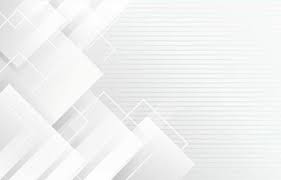 হে মানুষ !
 তুমি কঠোর পরিশ্রম করতে  
 করতে তোমার রবের দিকে  
  এগিয়ে যাচ্ছো, পরে তাঁর 
    সাথে সাক্ষাত করবে।
          ইনশিক্বাকঃ ৬
আমাদের বর্তমান দ্বীন(জীবন-ব্যবস্থা) উপরের প্রশ্নগুলো নিয়ে ভাবতে শিখায় না। নিজের অজান্তেই আল্লাহ থেকে দূরে সরে যেতে থাকে।
আজ এরা বলে, জীবন বলতে যা কিছু আছে, তা কেবল এ দুনিয়ার জীবনটুকুই এবং মরার পর আমাদের আর কোনক্রমেই উঠানো হবে না।  ... আনআম -২৯ 
 পার্থিব জীবন তো ক্রীড়া-কৌতুক ছাড়া আর কিছুই নয় আর যারা তাকওয়া অবলম্বন করে তাদের জন্য আখিরাতের আবাসই শ্রেয়। তবুও কি তোমরা অনুধাবন করবে না?" আনয়াম:৩২

আমি চাইলে ঐ আয়াতগুলোর সাহায্যে তাকে উচ্চ মর্যাদা দান করতাম কিন্তু সে তো দুনিয়ার প্রতিই ঝুঁকে রইল এবং নিজের প্রবৃত্তির অনুসরণ করলো। কাজেই তার অবস্থা হয়ে গেল কুকুরের মত, তার ওপর আক্রমণ করলেও সে জিভ ঝুলিয়ে রাখে আর আক্রমণ না করলেও জিভ ঝুলিয়ে রাখে৷ যারা আমার আয়াতকে মিথ্যা সাব্যস্ত করে তাদের দৃষ্টান্ত এটাই৷ তুমি এ কাহিনী তাদেরকে শুনাতে থাকো, হয়তো তারা কিছু চিন্তা –ভাবনা করবে। আরাফ- ১৭৬
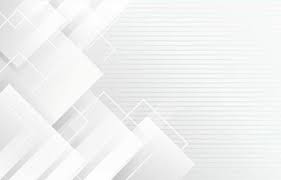 মহান আল্লাহ জানিয়েছেন—
﴿وَاعْبُدْ رَبَّكَ حَتَّىٰ يَأْتِيَكَ الْيَقِينُ       (ওয়ায়বুদ রাব্বাকা হাত্তা ইয়া’তিয়াকাল ইয়াক্বীন)
যে চূড়ান্ত সময়টি(মৃত্যু) আসা অবধারিত সেই সময় পর্যন্ত নিজের রবের বন্দেগী করে যেতে থাকো৷সুরা হিজরঃ ৯৯
রাসূলুল্লাহ সাল্লাল্লাহু আলাইহি ওয়াসাল্লাম বলেছেন-
إِنّمَا الأَعْمَالُ بِالْخَوَاتِيمِ.
আমল তো শেষ অবস্থা অনুসারেই বিবেচিত হবে। -সহীহ বুখারী, ৬৬০৭
একবার সফরে নবী সাল্লাল্লাহু আলাইহি ওয়া সাল্লাম কোথাও যাচ্ছিলেন। পথিমথ্যে এক ব্যক্তি দূর থেকে ডাকলো, হে মুহাম্মাদ! নবী সাল্লাল্লাহু আলাইহি ওয়া সাল্লাম বললেন, হ্যাঁ, কি বলতে চাও, বলো। সে বললোঃ কিয়ামত কবে হবে? তিনি জবাবে বললেনঃ “হে আল্লাহর বান্দা, কিয়ামত তো আসবেই। তুমি সে জন্য কি প্রস্তুতি গ্রহণ করেছো?” [বুখারী: ৬১৬৭, মুসলিম: ২৬৩৯]
(আয়িশা (রাঃ) থেকে বর্ণিত তিনি বলেন: কিছু অভদ্র বেদুঈন রাসূলুল্লাহ সাল্লাল্লাহু আলাইহি ওয়া সাল্লামের নিকট এসে তাঁকে কিয়ামত সম্পর্কে জিজ্ঞেস করে বললো যে, কিয়ামত কবে হবে? তখন তিনি তাদের মাঝে সবচেয়ে কম বয়সীর দিকে নজর দিয়ে বললেন: এ যদি বেঁচে থাকে তবে সে বৃদ্ধ হওয়ার পুর্বেই তোমাদের উপর তোমাদের কিয়ামত সংগঠিত হবে।” সহিহ বুখারী (৬১৪৬) ও সহিহ মুসলিম (২৯৫২)-এ
 হিশাম -হাদিসটির একজন বর্ণনাকারী- বলেন: এর অর্থ হলো তাদের মৃত্যু।
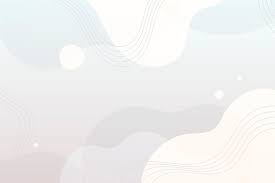 كَأَنَّهُم يَومَ يَرَونَ ما يوعَدونَ لَم يَلبَثوا إِلّا ساعَةً مِن نَهارٍ 
কায়ান্নাহুম ইয়াওমা ইয়ারাওনা মা ইয়াও আদু না লাম ইয়ালবাছু ইল্লা সায়াতাম মিন নাহর।
(তারা যেদিন তাদের প্রতিশ্রুত শাস্তি দেখতে পাবে সেদিন তাদের মনে হবে, যেন তারা দিনের এক মুহূর্তের বেশী (পৃথিবীতে) অবস্থান করেনি।)[সূরা আহকাফ; ৪৬:৩৫]
الساعة (আস-সা’আতু) শব্দটি তিনটি জিনিস বুঝাতে ব্যবহৃত হয়:
■ الساعة الكبرى (বড় কিয়ামত): তা হলো যেদিন মানুষকে হিসাব গ্রহণের জন্য পুনরুত্থিত করা হবে।
■  الساعة الوسطى (মধ্যবর্তী কিয়ামত): তা হলো কোনো প্রজন্মের সকলের মৃত্যু।
■  الساعة الصغرى (ছোট কিয়ামত): তা হলো কোনো ব্যক্তির মৃত্যু।
কাজেই প্রত্যেক ব্যক্তির কিয়ামত হলো তার মৃত্যু।[ফাতহুল বারী থেকে সংকলিত]
তুমি বলে দাও, নিশ্চয়ই যে মৃত্যু থেকে তোমরা পালিয়ে বেড়াচ্ছ, তা অবশ্যই তোমাদের কাছে উপস্থিত হবে। অতঃপর তোমাদেরকে ফিরিয়ে নেওয়া হবে সেই সত্তার কাছে, যিনি অদৃশ্য ও দৃশ্যমান সবকিছু সম্পর্কে অবগত। অতঃপর তিনি তোমাদেরকে তোমাদের কৃতকর্ম সম্পর্কে জানিয়ে দিবেন’ (জুম‘আ ৬২/৮)।
মৃত্যুকে স্মরন করা বা করিয়ে দেয়া
সাহল বিন সা‘দ (রাঃ) থেকে বর্ণিত তিনি বলেন, জিব্রীল এসে রাসূলুল্লাহ (সা)-কে বললেন, হে মুহাম্মাদ! যতদিন খুশী জীবন যাপন কর। কিন্তু মনে রেখ তুমি মৃত্যুবরণ করবে। যার সাথে খুশী বন্ধুত্ব কর। কিন্তু মনে রেখ তুমি তাকে ছেড়ে যাবে। যা খুশী তুমি আমল কর। কিন্তু মনে রেখ তুমি তার ফলাফল পাবে। জেনে রেখ, মুমিনের মর্যাদা হ’ল ইবাদতে রাত্রি জাগরণে এবং তার সম্মান হ’ল মানুষের মুখাপেক্ষী না হওয়ার মধ্যে’। হাকেম হা/৭৯২১; সিলসিলা ছহীহাহ হা/৮৩১
আল্লাহ স্বীয় নবীকে বলেন, إِنَّكَ مَيِّتٌ وَإِنَّهُمْ مَيِّتُونَ ‘  নিশ্চয়ই তুমি মরবে এবং তারাও মরবে’ (যুমার ৩৯/৩০)। 

রাসূলুল্লাহ (সা) বলেছেন, أَكْثِرُوا ذِكْرَ هَاذِمِ اللَّذَّاتِ ‘  তোমরা বেশী বেশী করে স্বাদ বিনষ্টকারী বস্ত্তটির কথা স্মরণ কর। 
 তিরমিযী হা/২৩০৭; ইবনু মাজাহ হা/৪২৫৮; নাসাঈ হা/১৮২৪; মিশকাত হা/১৬০৭।

...فَإِذَا جَاءَ أَجَلُهُمْ لاَ يَسْتَأْخِرُونَ سَاعَةً وَلاَ يَسْتَقْدِمُونَ- ‘...অতঃপর যখন সেই সময়কাল এসে যায়, তখন তারা সেখান থেকে এক মুহূর্ত আগপিছ করতে পারে না’ (নাহল ১৬/৬১)।
যেখানেই তোমরা থাক না কেন, মৃত্যু তোমাদের পাকড়াও করবেই। এমনকি যদি তোমরা সুদৃঢ় দুর্গেও অবস্থান কর’ (নিসা ৪/৭৮)।
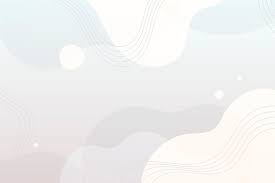 হযরত ওছমান গণী (রাঃ) কবরস্থানে গিয়ে কাঁদতেন। যাতে দাড়ি ভিজে যেত। তাঁকে বলা হ’ল জান্নাত-জাহান্নামের কথা শুনে আপনি কাঁদেন না, অথচ কবরে এসে কাঁদেন? জবাবে তিনি বলেন, কবর হ’ল আখেরাতের প্রথম মনযিল। যদি কেউ এখানে মুক্তি পায়, তাহ’লে পরের মনযিলগুলি তার জন্য সহজ হয়ে যায়। আর এখানে মুক্তি না পেলে পরের মনযিলগুলি তার জন্য কঠিন হয়ে পড়ে। অতঃপর তিনি বলেন, রাসূলুল্লাহ (সা) বলেছেন যে, কবরের চাইতে ভীতিকর দৃশ্য আমি আর দেখিনি। তিরমিযী হা/২৩০৮; ইবনু মাজাহ হা/৪২৬৭;

 উবাদাহ্ ইবনুস্ সামিত (রাঃ) হতে বর্ণিত। তিনি বলেন, রসূলুল্লাহ সাল্লাল্লাহু আলাইহি ওয়াসাল্লাম বলেছেনঃ যে ব্যক্তি আল্লাহর সান্নিধ্য পছন্দ করে, আল্লাহও তার সান্নিধ্য পছন্দ করেন। আর যে ব্যক্তি আল্লাহর সান্নিধ্য অপছন্দ করে, আল্লাহও তার সান্নিধ্য অপছন্দ করেন। (এ কথা শুনে) ‘আয়িশাহ্ (রাঃ) অথবা তাঁর স্ত্রীদের কেউ জিজ্ঞেস করলেন, আমরাতো মৃত্যুকে অপছন্দ করি। তিনি (সাল্লাল্লাহু আলাইহি ওয়াসাল্লাম) বললেনঃ ব্যাপারটি তা নয়। বরং এর অর্থ হলো, যখন মু’মিনের মৃত্যু আসে তখন তাকে আল্লাহর সন্তুষ্টি ও সুসংবাদ দেয়া হয়। তখন সামনে তার এসব মর্যাদা হতে বেশী পছন্দনীয় জিনিস আর কিছু থাকে না। তাই সে আল্লাহর সান্নিধ্য পছন্দ করে। আল্লাহও তার সান্নিধ্য পছন্দ করেন। আর কাফির ব্যক্তির মৃত্যু হাযির হলে, তাকে আল্লাহর ‘আযাব ও তার পরিণতির ‘খোশ খবর’ দেয়া হয়। তখন এ কাফির ব্যক্তির সামনে এসব খোশ খবরের চেয়ে বেশী অপছন্দনীয় জিনিস আর কিছু থাকে না। তাই সে যেমন আল্লাহর সাথে সাক্ষাৎকে অপছন্দ করে আল্লাহ তা‘আলাও তার সাক্ষাৎ অপছন্দ করেন। সহীহ : বুখারী ৬৫০৭, মুসলিম ২৬৪৩,
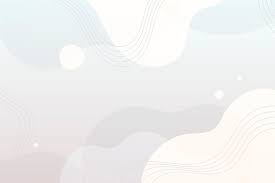 রাসূলুল্লাহ (ছাঃ) মুমিনদের জানাযায় অংশগ্রহণ করতে বলেছেন এবং তাতে এক ক্বীরাত্ব তথা ওহোদ পাহাড়ের সম পরিমাণ নেকী ও দাফন শেষ করে ফিরে এলে তাতে দুই ক্বীরাত্ব সম পরিমাণ নেকীর কথা বলেছেন। বুখারী হা/৪৭; মুসলিম হা/৯৪৫; মিশকাত হা/১৬৫১।
আমি তোমাদেরকে কবর যিয়ারত থেকে নিষেধ করেছিলাম। কিন্তু এখন তোমরা যিয়ারত কর। মুসলিম হা/৯৭৭; মিশকাত হা/১৭৬২
 ف َإِنَّهَا تُذَكِّرُ الْمَوْتَ ‘কেননা এটি তোমাদের মৃত্যুর কথা স্মরণ করিয়ে দেবে’
কোনো মুমূর্ষু ব্যক্তির পাশে যারা উপস্থিত থাকবেন, তাদের প্রথম কর্তব্য-কালেমায়ে তায়্যিবার তালকীন। রাসূলুল্লাহ সাল্লাল্লাহু আলাইহি ওয়াসাল্লাম বলেছেন-
لَقِّنُوا مَوْتَاكُمْ لَا إِلَهَ إِلّا اللهُ.     তোমরা তোমাদের মৃত্যুগামী ব্যক্তিদের ‘লা ইলাহা ইল্লাল্লাহ্’র তালকীন করো। -সহীহ মুসলিম, হাদীস ৯১৬, ৯১৭।
তালকীনের অর্থ হচ্ছে-মুমূর্ষু ব্যক্তির পাশে একটু আওয়াজ করে কালেমা পড়তে থাকা।
সাকরার(জীবন-মৃত্যুর সন্ধিক্ষনের পরীক্ষা)---------সাকরা intoxication. Unconsciousness also.
সাকরাতুল মউত হচ্ছে মৃত্যুর প্রাক্কালের এমন এক অবস্থা যখন মানুষ গভীর আতঙ্ক ও উৎকণ্ঠার কারণে এক ধরনের উদভ্রান্ততা বা অপ্রকৃতস্ততা অনুভব করে। মৃত্যু হচ্ছে এমন এক অন্তর্বর্তী স্থানান্তরের পর্যায় যখন মানুষ তার এতোকালের পরিচিত ও অভ্যস্ত পরিবেশ,অনুগত দেহ,প্রিয়জন ও জগতের সঙ্গে সম্পর্ক ছিন্ন করতে বাধ্য হয়।
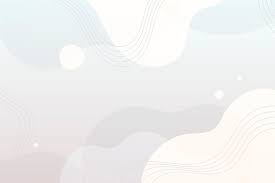 রাসুলুল্লাহ সাল্লাল্লাহু আ’লাইহি ওয়া সাল্লাম এই বলে দুআ করতেন,
اللَّهُمَّ إِنِّي أَعُوذُ بِكَ مِنَ الْهَدْمِ، وَأَعُوذُ بِكَ مِنَ التَّرَدِّي، وَأَعُوذُ بِكَ مِنَ الْغَرَقِ، وَالْحَرَقِ، وَالْهَرَمِ، وَأَعُوذُ بِكَ أَنْ يَتَخَبَّطَنِيَ الشَّيْطَانُ عِنْدَ الْمَوْتِ، وَأَعُوذُ بِكَ أَنْ أَمُوتَ فِي سَبِيلِكَ مُدْبِرًا، وَأَعُوذُ بِكَ أَنْ أَمُوتَ لَدِيغًا
উচ্চারণঃ আল্লা-হুম্মা ইন্নী আ’উযু বিকা মিনাল হাদমি, ওয়া আ’উযুবিকা মিনাত-তারাদ্দী, ওয়া আ’উযুবিকা মিনাল গরাক্বি ওয়াল হা’রাক্বি ওয়াল হারাম, ওয়া আ’উযু বিকা আঁই য়্যাতাখাব্বাত্বানিয়াশ শাইত্বা-নু ইন্দা’ল মাউত। ওয়া আউযু বিকা আন আমূতা ফী সাবীলিকা মুদবিরা। ওয়া আ’উযু বিকা আন আমূতা লাদীগা।
অর্থঃ হে আল্লাহ! নিশ্চয় আমি পড়ে যাওয়া, ভেঙ্গে (চাপা) পড়া, ডুবে ও পুড়ে যাওয়া থেকে তোমার নিকট আশ্রয় প্রার্থনা করছি। মৃত্যুকালে শয়তানের স্পর্শ থেকে, তোমার পথে (জিহাদে) পৃষ্ঠ প্রদর্শন করে মৃত্যুবরণ করা থেকে এবং সর্পদষ্ট হয়ে মরা থেকেও আমি তোমার নিকট পানাহ চাচ্ছি। আবু দাউদঃ ২/৯২, সহীহ নাসাঈঃ ৩/১১২৩।

আবু হুরায়রা (রা.) থেকে বর্ণিত, রাসুলুল্লাহ (সা.) বলেছেন প্রত্যেকের কাছে শয়তান এসে বলে, এটা কে সৃষ্টি করেছে? ওটা কে সৃষ্টি করেছে?’ এমনকি সে বলে, আল্লাহকে কে সৃষ্টি করেছে? এ পর্যন্ত পৌঁছালে যেন আল্লাহর আশ্রয় প্রার্থনা করে ও শয়তানকে অভিশাপ দেয়।’(সহিহ বুখারি, হাদিস : ৩২৭৬) 
অন্য বর্ণনায় এসেছে, ‘সে যেন বলে আমি আল্লাহ ও তাঁর রাসুলের ওপর ঈমান এনেছি।’ (সহিহ মুসলিম, হাদিস : ১৩৪)

“আর পড়ে শুনাও সেই ব্যাক্তির বৃত্তান্ত, যাকে আমি সব দিয়েছিলাম। কিন্তু এগুলো থেকে সে নিজেকে গুটিয়ে নেয়। সেই জন্য তার পিছনে শয়তান এলো ও সে বিপথগামীদের অন্তর্ভূক্ত হল। যদি আমরা ইচ্ছা করতাম তাহলে তাকে উন্নীত করতাম। কিন্তু মাটি কামড়ে ধরে রইল। সে তার হীন কামনার অনুসরন করে চল্লো” সুরা আরাফ – ১৭৫
কোরআনের বর্ণনায় মৃত্যুযন্ত্রণা : পবিত্র কোরআনের চারটি আয়াতে স্পষ্টভাবে মৃত্যুযন্ত্রণার কথা বলা হয়েছে। তা হলো—

১।          وَجَاءَتْ سَكْرَةُ الْمَوْتِ بِالْحَقِّ ۖ ذَٰلِكَ مَا كُنتَ مِنْهُ تَحِيدُ﴾
     তারপর দেখো, মৃত্যুর যন্ত্রণা পরম সত্য নিয়ে হাজির হয়েছে৷  এটা সে জিনিস যা থেকে পালিয়ে বেড়াচ্ছিলে৷ক্বাফঃ১৯
২।   হায় ! তুমি যদি জালেমদেরকে সে অবস্থায় দেখতে পেতে যখন তারা মৃত্যু যন্ত্রণায় কাতরাতে থাকবে এবং ফেরেশতারা হাত বাড়িয়ে বাড়িয়ে   
     বলতে থাকবে ৷নাও, তোমাদের প্রাণ বের করে দাও৷ তোমরা আল্লাহর প্রতি অপবাদ আরোপ করে যেসব অন্যায় ও অসত্য কথা বলতে এবং  
     তাঁর আয়াতের বিরুদ্ধে যে ঔদ্ধত্য প্রকাশ করতে তারি শাস্তি স্বরূপ আজ তোমাদের অবমাননাকর শাস্তি দেয়া হবে৷  আন’আমঃ ৯৩
    হায়, যদি তোমরা সেই অবস্থা দেখতে পেতে যখন ফেরেশতারা নিহত কাফেরদের রূহ কবয করেছিল৷ তারা তাদের চেহারায় ও পিঠে আঘাত   
    করছিল এবং বলে চলছিল নাও এবং জ্বালাপোড়ার শাস্তি ভোগ করো ৷ আনফালঃ ৫০ 
৩। সুতরাং কেন নয়—প্রাণ যখন কণ্ঠাগত হয়, এবং তখন তোমরা তাকিয়ে থাক, আর আমরা তোমাদের চেয়ে তার কাছাকাছি, কিন্তু তোমরা দেখতে  
    পাও না। অতঃপর যদি তোমরা হিসাব নিকাশ ও প্রতিফলের সম্মুখীন না হও। তবে তোমরা ওটা ফিরাও না কেন? যদি তোমরা সত্যবাদী হও!   
                                                                                                                 ওয়াকিয়াঃ ৮৩-৮৭
৪। কখ্খনো না, যখন প্রাণ কণ্ঠনালীতে উপনীত হবে এবং বলা হবে,ঝাঁড় ফুঁক করার কেউ আছে কি? মানুষ বুঝে নেবে এটা দুনিয়া থেকে বিদায়  
    নেয়ার সময়৷ উভয় পায়ের গোছা বা নলা একত্র হয়ে যাবে৷সেদিনটি হবে তোমার প্রভুর কাছে যাত্রা করার দিন৷ সূরা কিয়ামাহঃ ২৬-৩০ 
    রাসুলুল্লাহ (সা.) বলেন, ‘তোমাদের কাউকে পিঁপড়া কামড়ালে যতটুকু কষ্ট অনুভব করো, শহীদের নিহত হওয়ার কষ্ট তার চেয়ে বেশি হবে না।  
                                                                                       (সুনানে নাসায়ি, হাদিস : ৩১৬১)
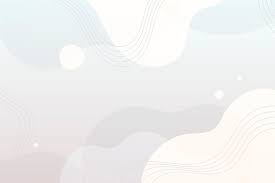 মৃত্যু-যন্ত্রনা- মৃত্যুর পূর্বের পর্যায়ের নাম হচ্ছে ‘আল-ইহতিদার’। মৃত্যু-যন্ত্রনা নিশ্চয় আসবে। মহানবী(সঃ) শেষ সময়ে পাশে পানি রাখতেন ও বার বার মুখ মুছে মুখ ঠান্ডা করে নিতেন। মৃত্যুকালীন সময়ে রাসুলের(সঃ) শেষ কথা ছিল, “হে আল্লাহ ! আমাকে ক্ষমা কর, আমার প্রতি দয়া কর এবং আমাকে মহান বন্ধুর সাথে মিলিয়ে দাও”। তার পর তিনি শেষ নিঃশ্বাস ত্যাগ করেন এবং তার হাত ঢলে পড়ল।  মুত্তাফাক আলাইহে,বুখারী রিক্কাক অধ্যায়, মরনের কষ্ট অনুচ্ছেদ।
হজরত ওমর রাদিয়াল্লাহু আনহু একবার হজরত কাব রাদিয়াল্লাহু আনহুকে বলেছিলেন, আমাকে মৃত্যুর অবস্থা সম্পর্কে কিছু বলুন।
হজরত কা’ব বললেন, ‘মৃত্যু হলো কাঁটাদার গাছের মতো। যা মানুষের পেটে ঢোকানোর পর যখন তার প্রতিটি কাঁটা শিরায় শিরায় লেগে যায়, তখন একজন শক্তিশালী মানুষ তা জোরে টেনে বের করে। এই কাঁটার কষ্ট মানুষটি হাড়ে হাড়ে উপলব্ধি করে। অনুরূপ মৃত্যুপথযাত্রীর কাছেও মনে হয় তার শরীরের গোশতগুলো যেন একটি কাঁটার সঙ্গে বেরিয়ে আসছে। সে মৃত্যুযন্ত্রণা হাড়ে হাড়ে উপলব্ধি করে।
মুমিনের মৃত্যুযন্ত্রণা তার মর্যাদা বৃদ্ধির কারণ। অন্য হাদিসে এসেছে, ‘আল্লাহ যখন কোনো মুমিনের জন্য কোনো মর্যাদার স্তর নির্ধারণ করেন এবং নিজ আমল দ্বারা যদি তা অর্জন করতে না পারে, তখন আল্লাহ তাঁর শরীর বা তাঁর সম্পদ অথবা তাঁর সন্তানদের বিপদগ্রস্ত করেন। অতঃপর মুমিন ধৈর্যধারণ করার ফলে সে পূর্বনির্ধারিত মর্যাদার স্তরে পৌঁছে যায়।’ (সুনানে আবি দাউদ : ৩০৯০)
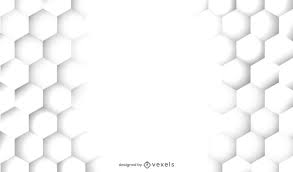 মৃত্যুর কষ্টের বিস্তারিত বিবরণ(আব্দুল্লাহ জাহাংগীর হাদিসের নামে জালিয়াতি)
মৃত্যুর যন্ত্রণা ও কষ্ট বা ‘সাকারাতুল মাউত’ বিষয়ক কিছু কথা হাদীসে বর্ণিত হয়েছে। কিন্তু মৃত্যু যন্ত্রণার বিস্তারিত বিবরণ, তুলনা, উদাহরণ, প্রত্যেক অঙ্গের সাথে আত্মার কথাবার্তা ইত্যাদি বিষয়ক প্রচলিত হাদীসগুলো কিছু বানোয়াট ও কিছু অত্যন্ত দুর্বল সনদে বর্ণিত হয়েছে। তাহির পাটনী, তাযকিরা, পৃ. ২১৩-২১৪।
রাসুলুল্লাহ (সা.) বলেন, ‘আল্লাহ ছাড়া কোনো উপাস্য নেই। নিশ্চয়ই মৃত্যুর যন্ত্রণা অনেক কঠিন।’ (সহিহ বুখারি, হাদিস : ৬৫১০)
আয়েশা (রাঃ) থেকে বর্ণিতঃ
তিনি বলেন, রাসূলুল্লাহ সাল্লাল্লাহু আলাইহি ওয়াসাল্লাম এর মৃত্যুর কষ্ট দেখার পর অন্য কারো মৃত্যুর সময় কষ্ট হলে আমার হিংসা হয় না। তিরমিযীঃ২৯৭ হাদিসের মানঃ সহিহ হাদিস
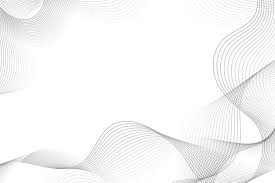 মৃত্যুকালীন অবস্থা সম্পর্কে আল্লাহ তাআলা বলেন
তিনিই স্বীয় বান্দাদের উপর পরাক্রমশালী এবং তিনিই রক্ষক পাঠান। অবশেষে যখন তোমাদের কারো মৃত্যু উপস্থিত হয় তখন আমার পাঠানোরা তার মৃত্যু ঘটায় এবং তারা কোন ভুল করে না। তারপর তাদের প্রকৃত প্রতিপালক আল্লাহর দিকে তারা ফিরে আসে। দেখুন, কর্তৃত্ব তো তাঁরই এবং হিসেব গ্রহনে তিনিই সবচেয়ে তৎপর।” [সূরা আল আন’আম: ৬১–৬২]

যখন তাদের কারও কাছে মৃত্যু আসে, তখন সে বলেঃ হে আমার পালণকর্তা! আমাকে পুনরায় (দুনিয়াতে ) প্রেরণ করুন। যাতে আমি সৎকর্ম করতে পারি, যা আমি করিনি। কখনই নয়, এ তো তার একটি কথার কথা মাত্র। তাদের সামনে পর্দা আছে পুনরুত্থান দিবস পর্যন্ত। ’’[সূরা সূরা আল মুমিনূন ২৩: ৯৯,১০০]

সে সময় মানুষ বলবে, ‘হে আমার প্রতিপালক! যদি তুমি আমাকে আরও কিছু দিনের জন্য সময় দিতে, তাহ’লে আমি ছাদাক্বা করে আসতাম ও সৎকর্মশীলদের অন্তর্ভুক্ত হ’তাম’। ‘অথচ নির্ধারিত সময়কাল যখন এসে যাবে, তখন আল্লাহ কাউকে আর অবকাশ দিবেন না। বস্ত্ততঃ তোমরা যা কর, সে বিষয়ে আল্লাহ সম্যক অবহিত’ (মুনাফিকূন ৬৩/১০-১১)
ইবনে মাসঊদ (রাদিয়াল্লাহু তাআলা আনহু) থেকে বর্ণিত। তিনি বলেন, নবী সাল্লাল্লাহু আলাইহি ওয়াসাল্লাম একটি বর্গক্ষেত্র আঁকলেন, তার মাঝ বরাবর কয়েকটি সরল রেখা টানলেন যা বর্গক্ষেত্র ভেদ করে বাইরে চলে গেছে। তিনি মধ্যবর্তী এ রেখাটির সাথে যুক্ত আরো কতগুলো ছোট ছোট সরল রেখা (আড়াআড়ি ভাবে) টানলেন, তারপর বলেন, ‘এটা হল মানুষ এবং এটা তার মৃত্যু যা তাকে বেষ্টন করে আছে। (বর্গক্ষেত্র ভেদ করে) বাইরে বেরিয়ে যাওয়া রেখাটুকু হচ্ছে তার আশা-আকাঙ্ক্ষা। ছোট ছোট রেখাগুলো হল তার জীবনের বিপদাপদ। একটি বিপদ থেকে ছুটতে পারলে অপর বিপদ এসে তাকে বিচলিত করে। আবার দ্বিতীয়টি থেকে রেহাই পেলে তৃতীয়টি তাকে নিষ্পেষিত করে।’ [(বুখারী) রিয়াদুস সলিহীন: ৫৭৮]
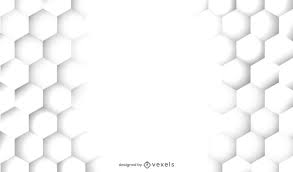 মৃত্যু সম্পর্কীয় দোয়া
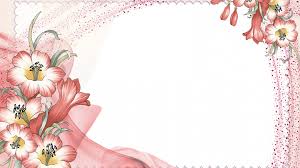 اَللَّهُمَّ إِنِّيْ أَسْأَلُكَ حُسْنَ الْخَاتِمَةِ
আল্লহুম্মা ইন্নি আসআলুকা হুসনাল খ-তিমাহ।
হে আল্লাহ! আমি আপনার কাছে উত্তম মৃত্যু চাই। (তিরমিজি ২১৪০)

اللَّهُمَّ ارْزُقْنِي شَهَادَةً فِي سَبِيلِكَ وَاجْعَلْ مَوْتِي فِي بَلَدِ رَسُولِكَ صَلَّى اللَّهُ عَلَيْهِ وَسَلَّمَ
আল্লাহুম্মারযুকনি শাহাদাতান ফি সাবিলিক, ওয়ায'আল মাওতি ফি বালাদি রাসুলিকা সাল্লাল্লাহু আলাইহি ওয়া সাল্লাম
"হে আল্লাহ, আমাকে শাহাদাতের মৃত্যু দিন এবং মৃত্যু রাসূল সাল্লাল্লাহু আলাইহি ওয়া সাল্লাম এর শহরে দিন।"(সহীহ বুখারী: ১৮৯০)

اللَّهُمَّ أَعِنِّي عَلَى غَمَرَاتِ الْمَوْتِ ‏أَوْ سَكَرَاتِ الْمَوْتِ
আল্লাহুম্মা আ'য়িন্নি 'আলা গমারা-তিল মাওতি আও সাকারা-তিল মাওত
‘হে আল্লাহ, মৃত্যুকষ্ট ও মৃত্যুযন্ত্রণা হ্রাসে আমাকে সহায়তা করুন।’[ তিরমিজি : ৯৭৮]

‎ َنَّصُوحَةً قَبْلَ الْمَوْت ‎َاَللَّهُمَّ أَرْزُقْنِي تَوْ
আল্লাহুম্মারযুক্বনি তওবাতান্নাসু-হাহ, ক্ববলাল মাউত।
হে আল্লাহ! আপনি আমাকে মৃত্যুর পূর্বে খাটি দিলে তওবা করার সুযোগ দিন।            
                                                ইবনে মাজাহ ৩৮৩৪
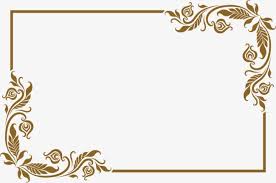 ﺍﻟﻠَّﻬُﻢَّ ﺇِﻧِّﻲ ﺃَﻋُﻮﺫُ ﺑِﻚَ ﻣِﻦَ ﺍﻟﺘَّﺮَﺩِّﻱ، ﻭَﺍﻟْﻬَﺪْﻡِ، ﻭَﺍﻟْﻐَﺮَﻕِ، ﻭَﺍﻟْﺤَﺮِﻳﻖِ 
আল্লাহুম্মা ইন্নী আউযুবিকা মিনাত-তারাদ্দী ওয়াল হাদমি, ওয়াল গরক্বি ওয়াল হারীক্ব,
(হে আল্লাহ! আমি আপনার নিকট আশ্রয় চাচ্ছি উঁচু স্থান থেকে পড়ে এবং কোনো কিছুর নিচে চাপা পড়ে এবং অগ্নিকান্ড ও পানিতে ডুবে মৃত্যুবরণ করা থেকে,)
ﻭَﺃَﻋُﻮﺫُ ﺑِﻚَ ﺃَﻥْ ﻳَﺘَﺨَﺒَّﻄَﻨِﻲ ﺍﻟﺸَّﻴْﻄَﺎﻥُ ﻋِﻨْﺪَ ﺍﻟْﻤَﻮْﺕِ ،
ওয়া আঊযুবিকা আইঁয়াতাখাব্বাতানিয়াশ-শায়ত্বানু ইনদাল মাউত
(আর আপনার আশ্রয় গ্রহণ করছি যাতে মৃত্যুকালে শয়তান আমাকে বিপথগামী করতে না পারে)
ﻭَﺃَﻋُﻮﺫُ ﺑِﻚَ ﺃَﻥْ ﺃَﻣُﻮﺕَ ﻓِﻲ ﺳَﺒِﻴﻠِﻚَ ﻣُﺪْﺑِﺮًﺍ، ﻭَﺃَﻋُﻮﺫُ ﺑِﻚَ ﺃَﻥْ ﺃَﻣُﻮﺕَ ﻟَﺪِﻳﻐًﺎ
ওয়া আঊযুবিকা আন আমূতা ফী সাবীলিকা মুদবিরা, ওয়া আউযুবিকা আন আমূতা লাদীগ।
(এবং আপনার আশ্রয় চাচ্ছি যাতে আপনার রাস্তায় জিহাদকালে পৃষ্ঠ প্রদর্শনপূর্বক মারা না যাই। আর আপনার নিকট আশ্রয় প্রার্থনা করছি, যাতে সর্প দংশনে মারা না যাই।)
                                                   ( সহিহুল জামি,হা:১২৮২; সনদ সহিহ)